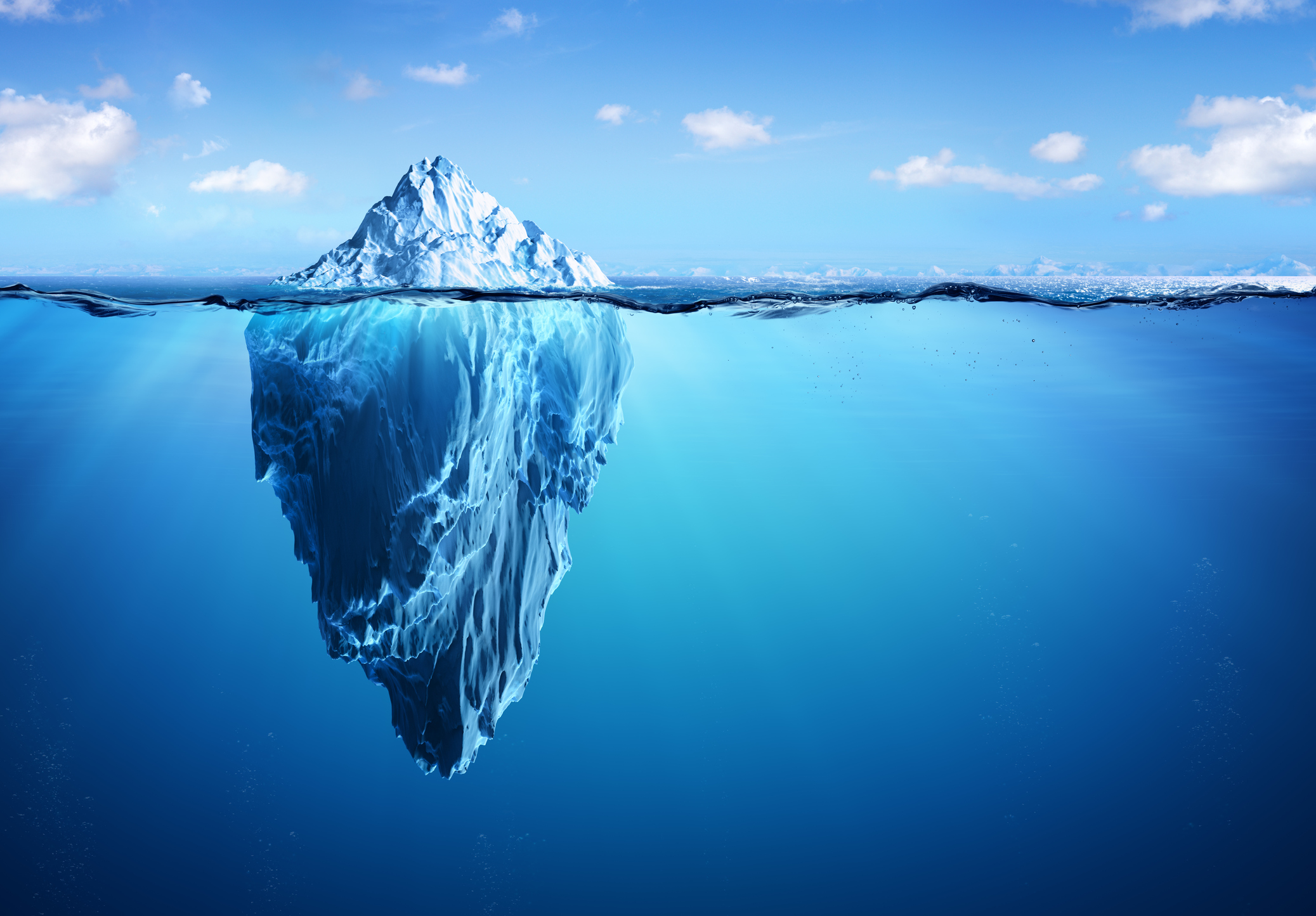 Making Risk Matter
Presented by Training Evolution, Inc.
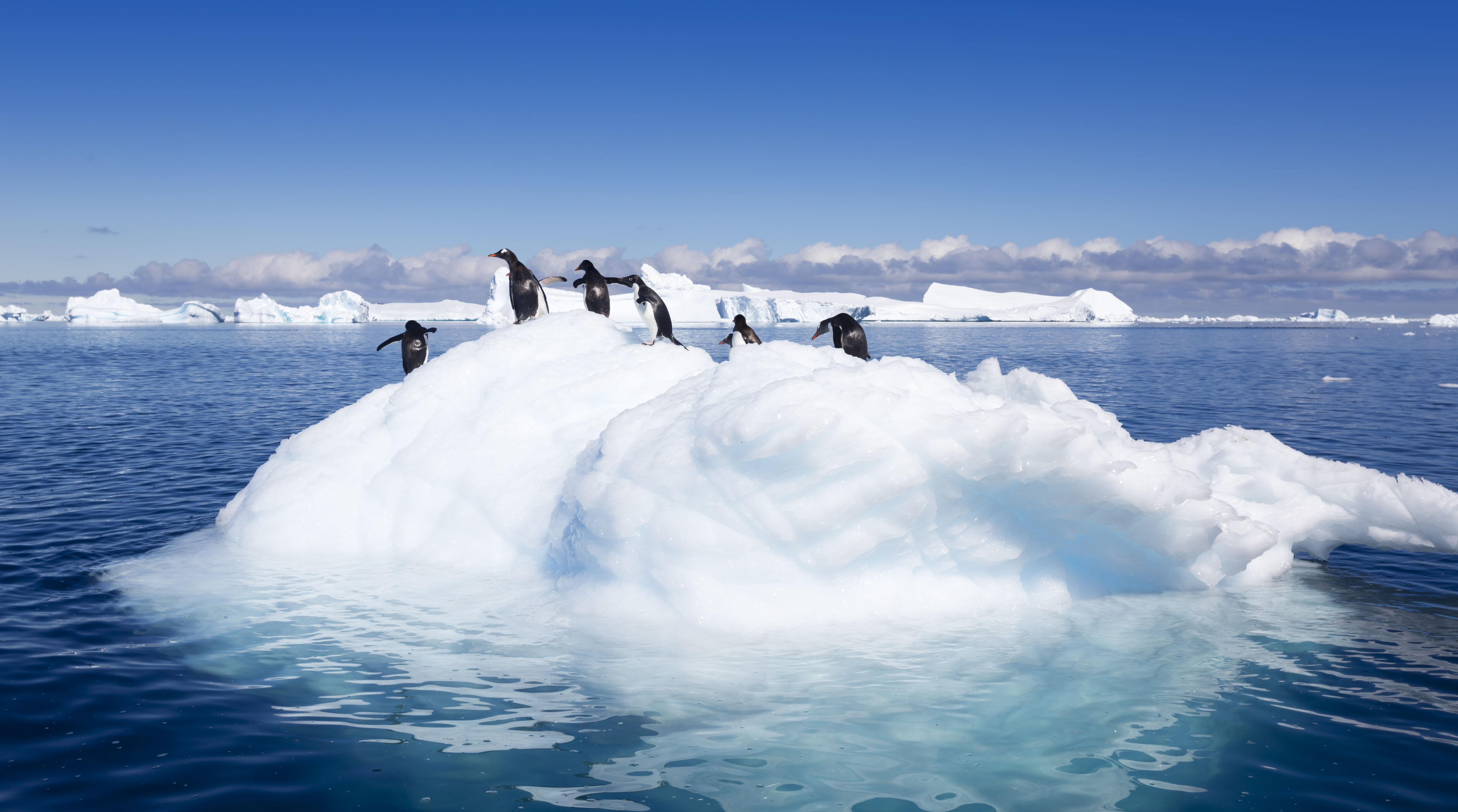 Risk in the Context of Your Goals
What risks are you taking? 
What risks will you need to take?
How could risking (more) impact               your results?
What Feels Risky?
Offering feedback 
Proposing an idea
Conflict
Taking a stand 
Learning a new skill
Presenting to a higher level 
Managing ambiguity
Speaking up
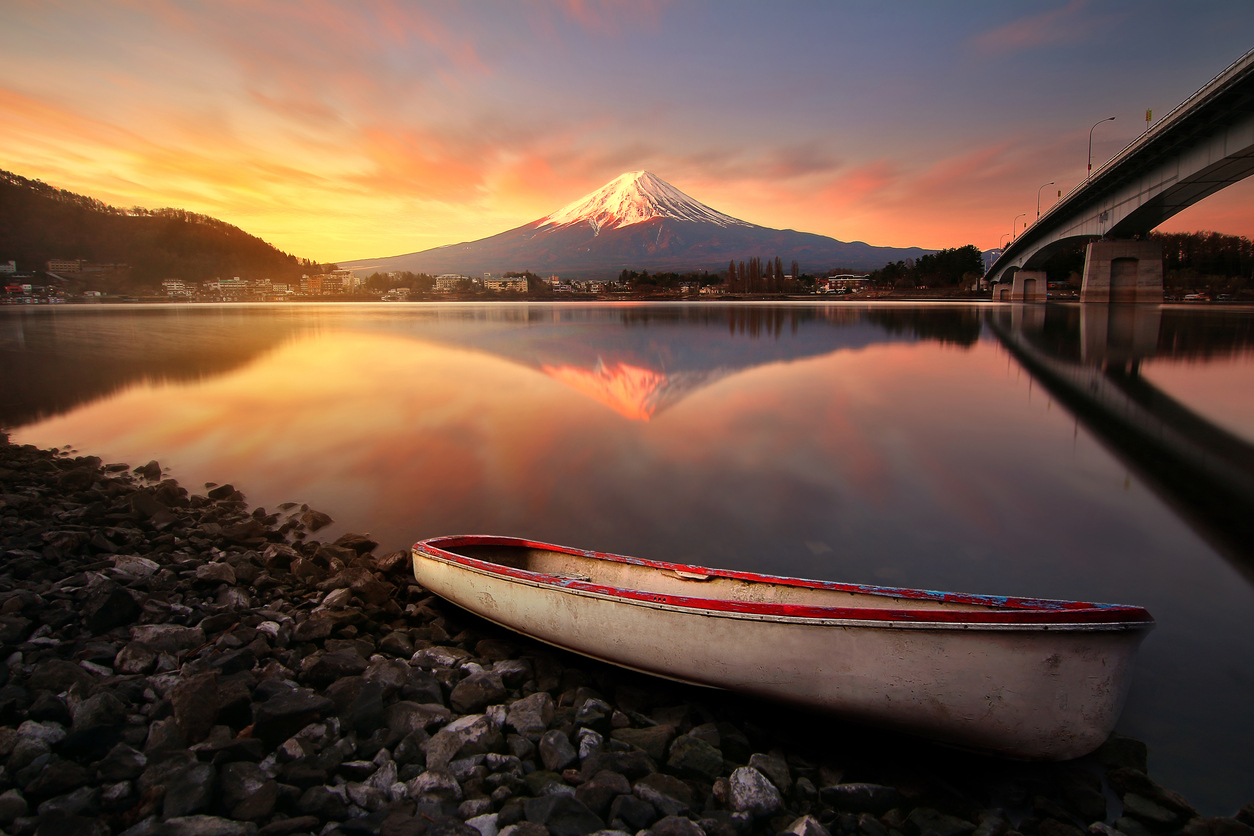 What Holds You Back?
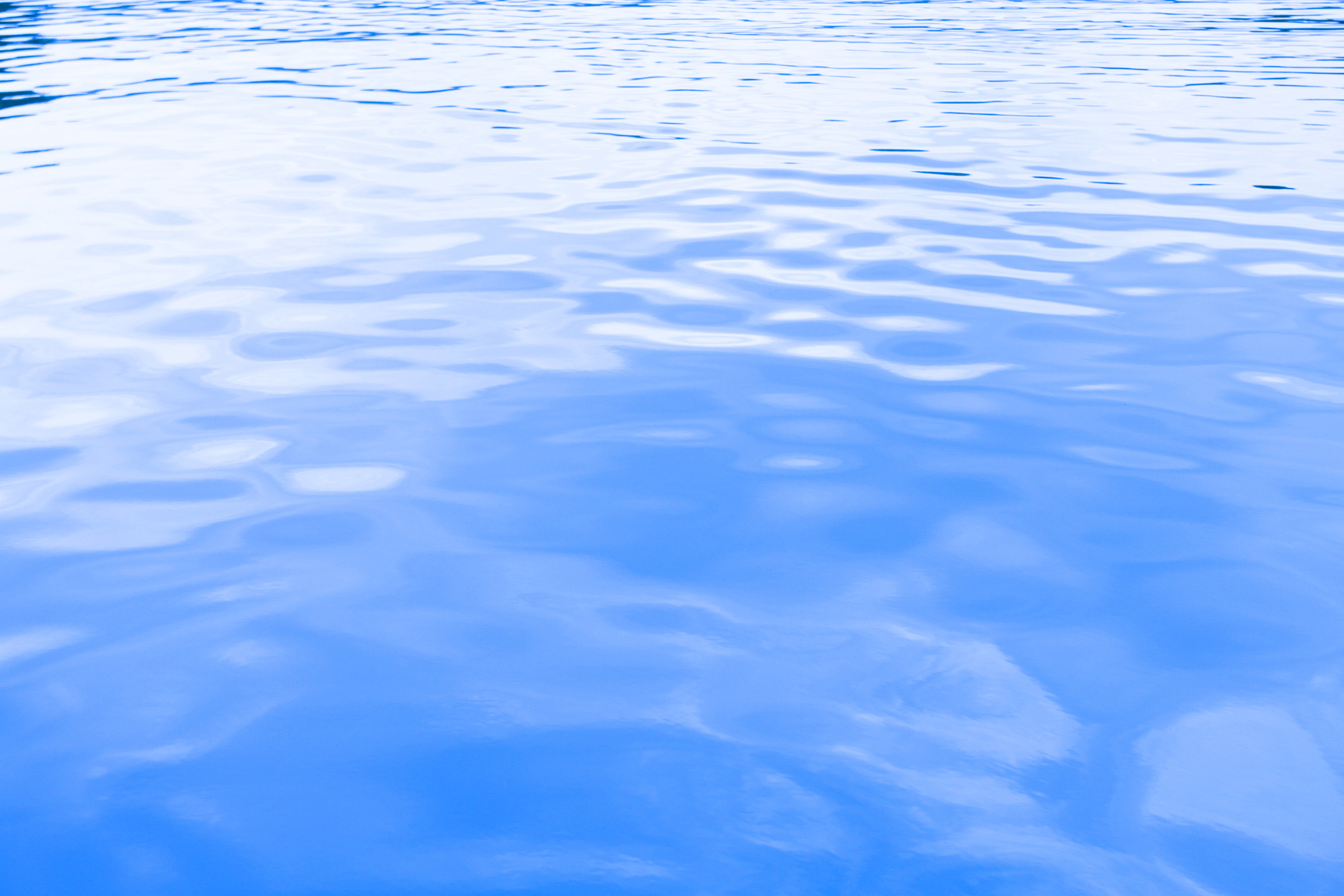 What Keeps Us from Taking (More  and Better) Risks?
Amplifying what could go wrong and minimizing our ability to manage, influence or control the outcome. 
Exaggerating the consequences of failure. 
Emphasizing what we might lose by taking the risk (versus what we can gain). 
Failing to consider the cost of doing nothing.
Fearing failure, looking foolish, making a mistake or being wrong.
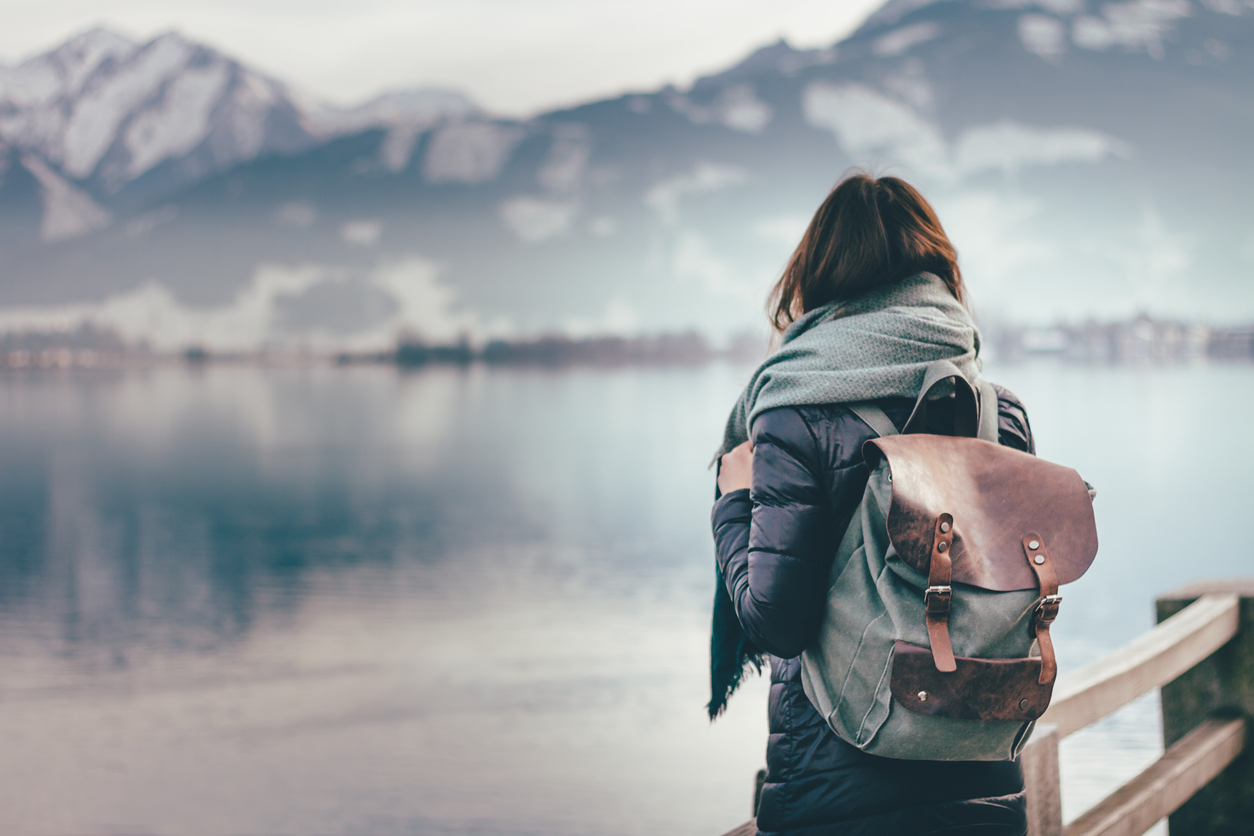 Skills are built over time, with practice. 
Micro-process risks.
Focus on outcomes you desire. 
Celebrate (even the smallest) risk victories!
Risking is a Skill
Be Aware of Your Anchors
Anchoring is a term used in psychology to describe the human tendency to over rely or ‘anchor’ on one piece of information when approaching a risk or decision.  

We bring our ‘bias’ to situations by valuing one aspect over other information available.

It is important to be mindful of our anchors because if we allow them to, they will establish the terms and create the trajectory.
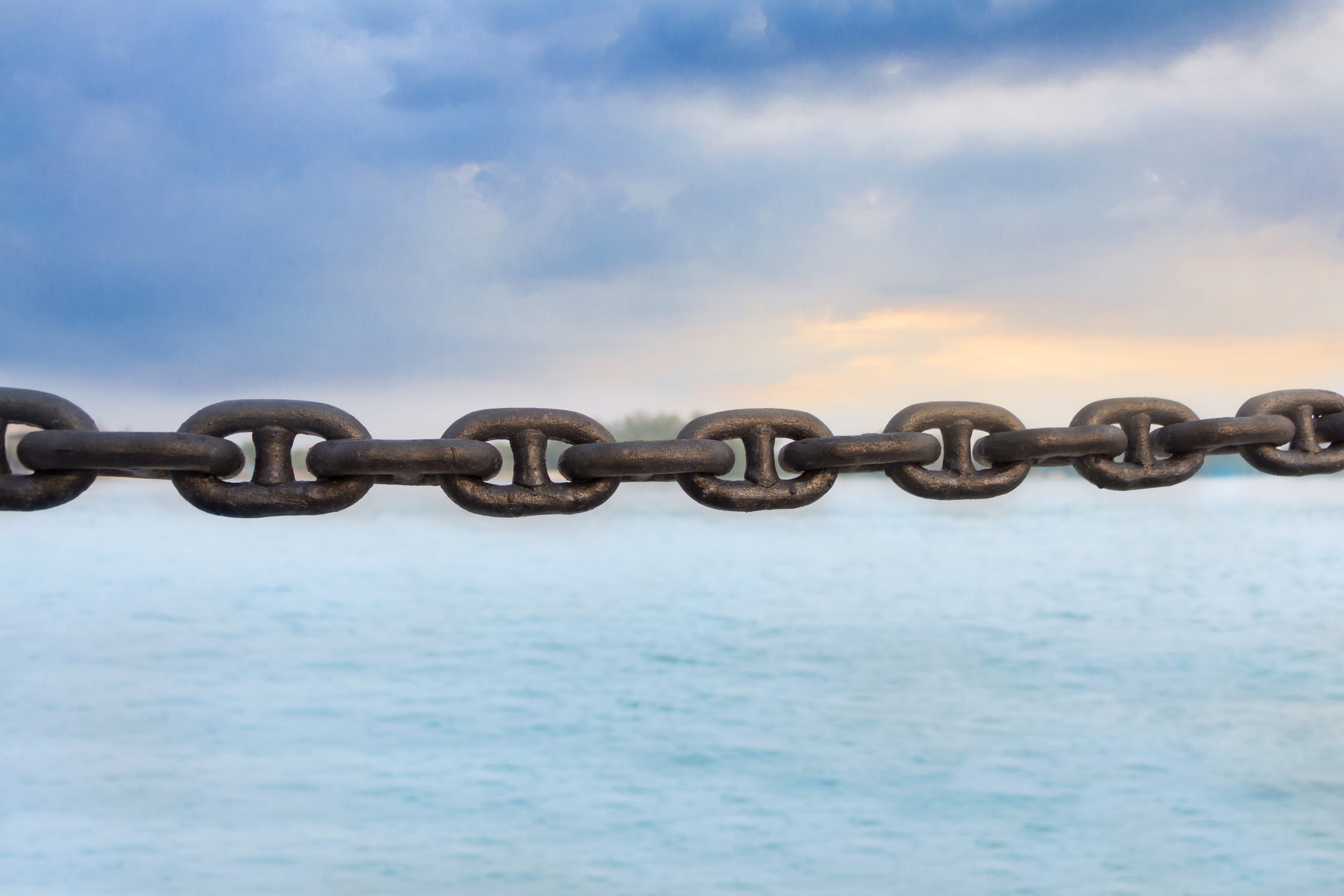 Safety
Relationship
Credibility
Convenience
Cost
Results
Appearance
What ‘Anchors’ You?
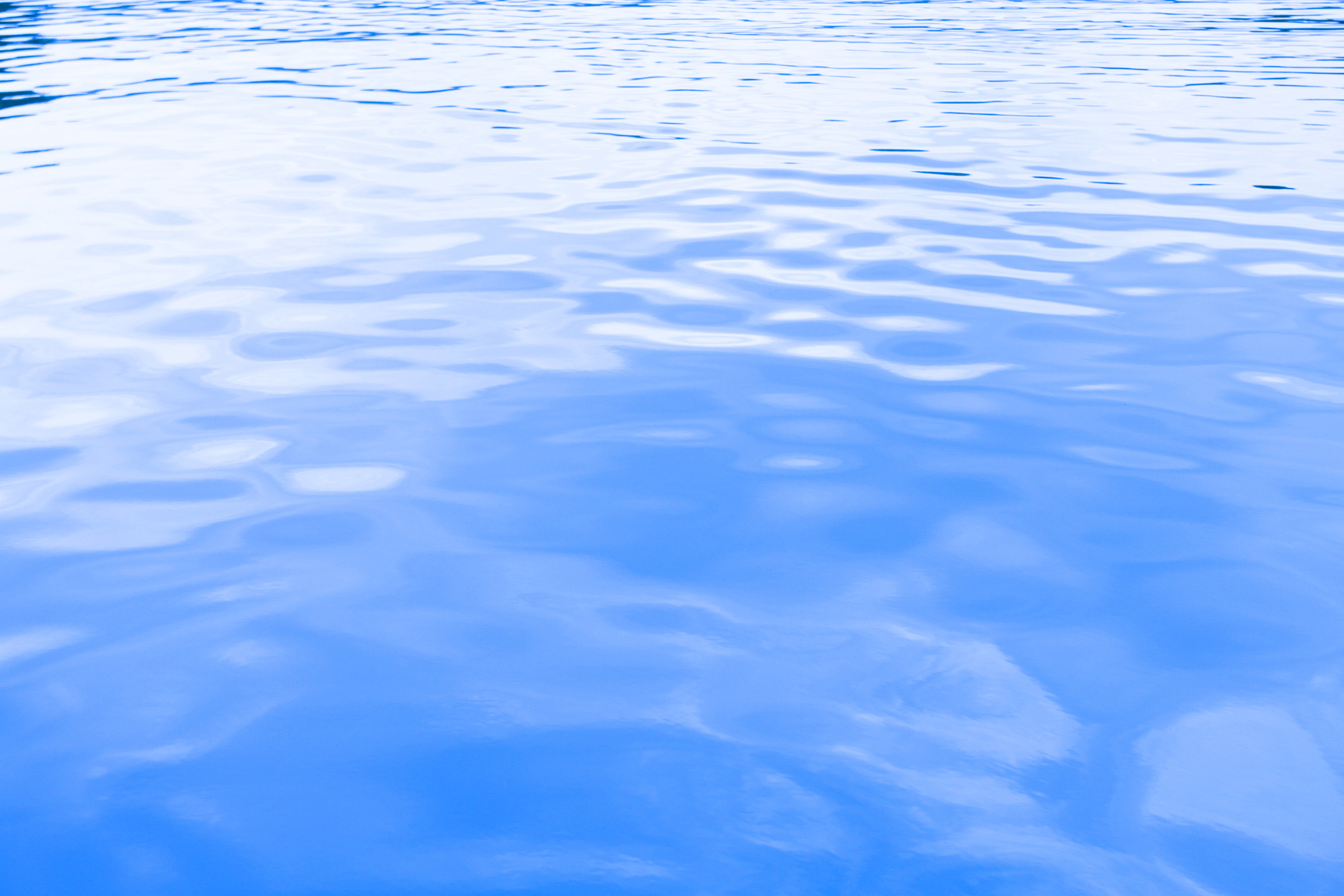 Where are Your Risk Opportunities?
What costs too much? 
What takes too long?
What is poor in quality? 
What keeps falling through the cracks?
Where are we missing an opportunity? 
In what ways are we falling behind? 
How are we getting in our own way?
Develop a Risk Strategy
Keep a ‘Risk Journal.’ Gather your artifacts.
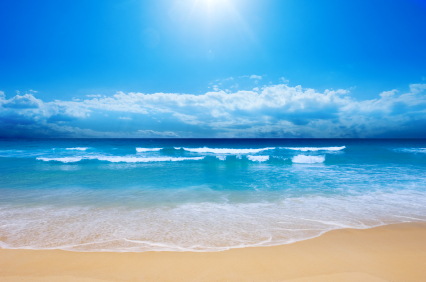 Grow through Risk Taking
Turn your risk experiences into learning opportunities with questions like these:
Did you achieve the desired result?
What did you overlook or miss?
What worked well? 
What didn’t?
Did you involve the right people?
Were there negative side effects you didn’t anticipate?
What did you learn through this experience?
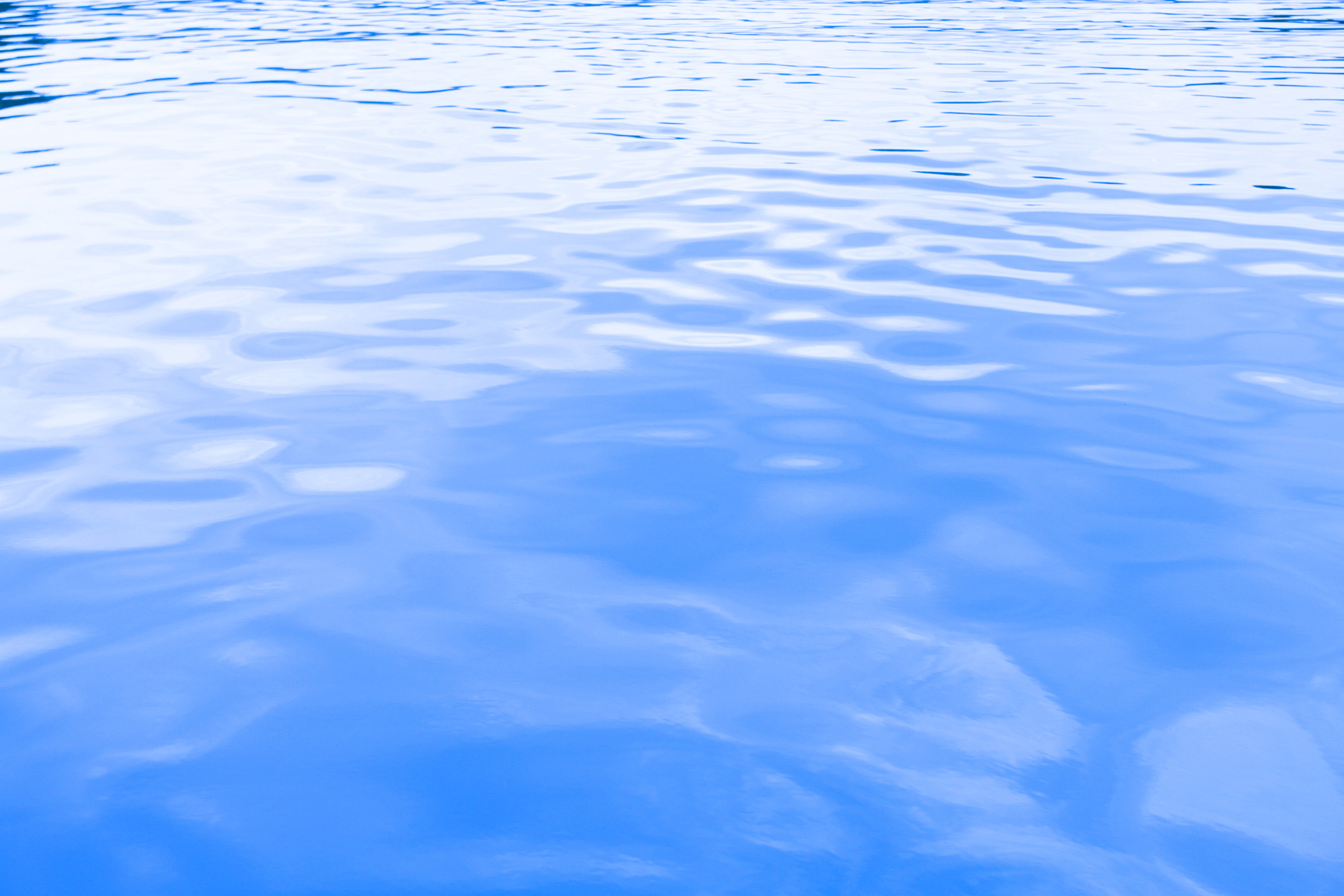 Tips and Strategies
Develop a keen sense of an awareness for the risk potential around you. 
Take risk on purpose and with purpose. 
The best risk takers operate in the context of the big picture. 
As you step in to risk, you probably won’t have all the answers.
We profit greatly from risks that fail if we own the outcomes and learn from them.
Action Ideas
Scan your environment.
Reach for feedback from your manager. 
Profile famous risk takers.